Die MEBIS – TafelDas MS - Whiteboard
Tools für den Alltagsunterricht
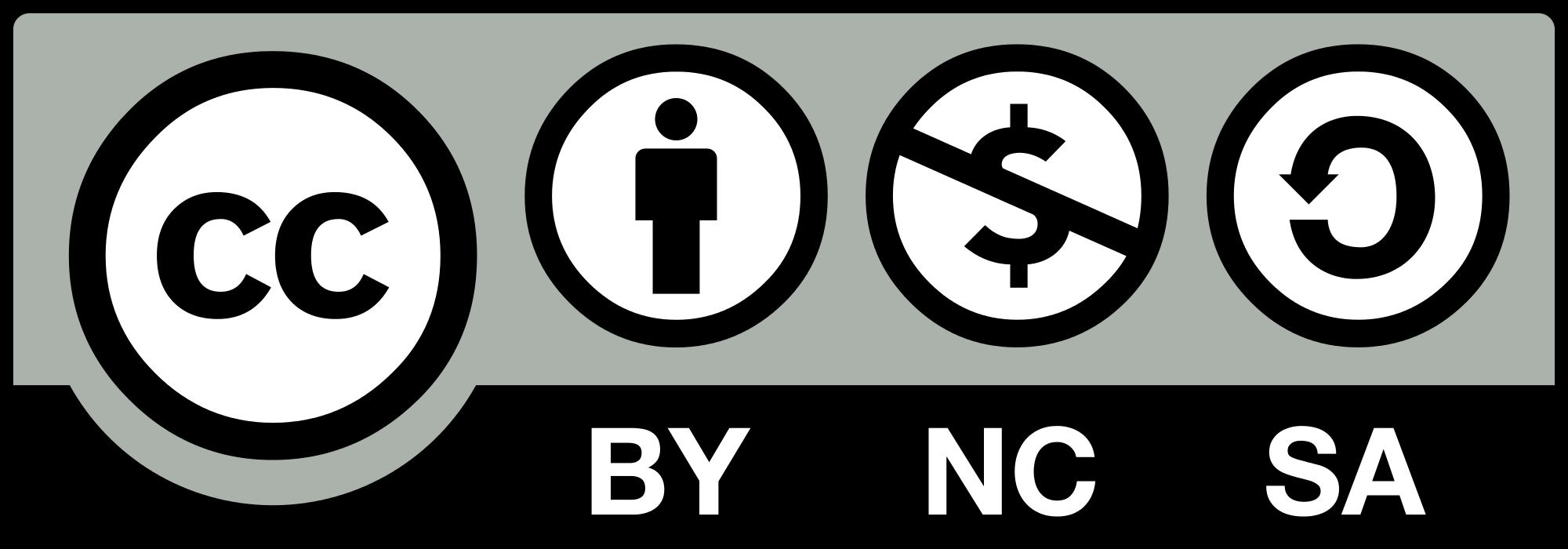 Michael Köhle, FB Informatik, 2019
Was erwartet Sie in den nächsten 90 Minuten?
Rechtliche Grundlagen: Wo finde ich passendes Material?
Beispiele aus der Praxis
Wie ist die MEBIS – Tafel aufgebaut?
Bekannte „Herausforderungen“ – was mache ich, wenn? 
Wie ist das MS – Whiteboard aufgebaut?
Erste praktische Erfahrungen
Reflexion und Abschluss
Wo finde ich passendes Material?
Wo finden wir passende Bilder für die Schule?
Wir suchen auf Seiten, die entsprechende Bilder für den Schulgebrauch haben:
www.pixabay.com
www.photosforclass.com
…
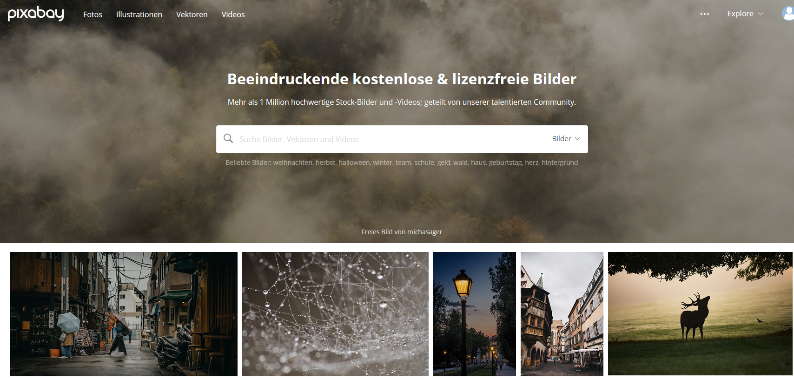 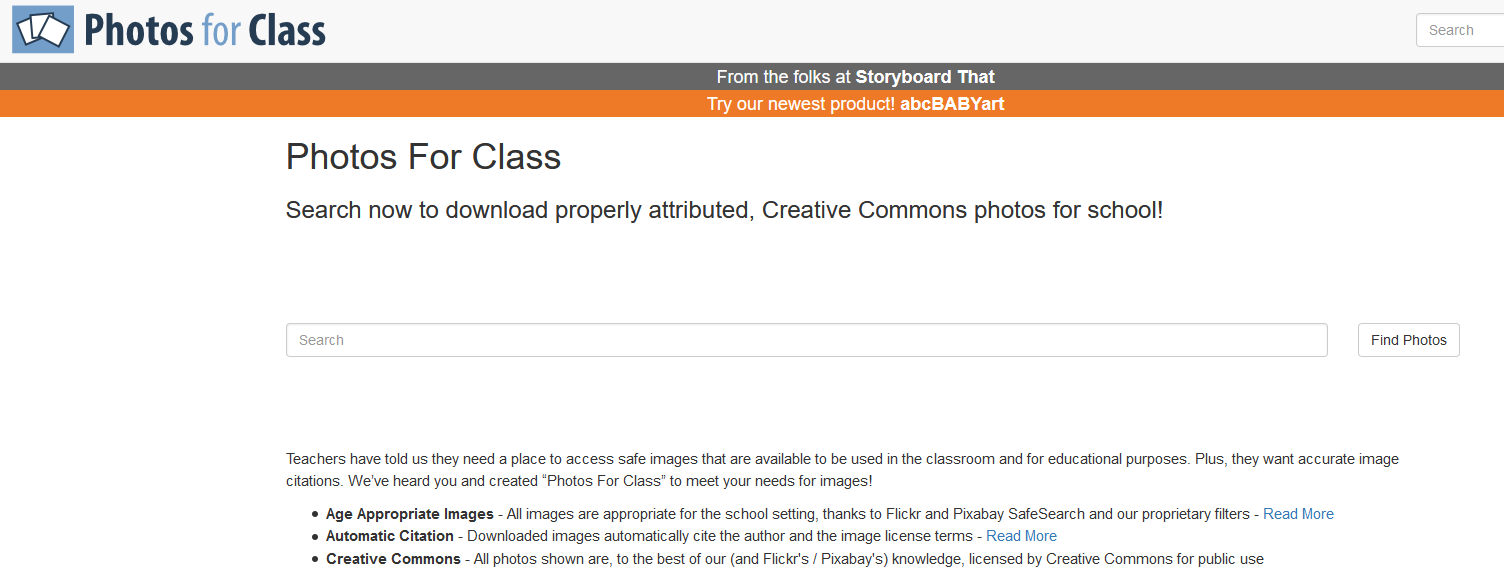 Open Educational Resources (OER)
freie Bildungsmaterialien
Grundidee:
urheberrechtlich geschütztes Material 
Lizenzen definieren den Bearbeitungsspielraum
Fundorte:
OER-Portale
fach- oder medienspezifische Portale
Creative Commons (CC – Lizenzen)
gemeinnützige Organisation
veröffentlicht (Standard-)Lizenzverträge
ermöglichen frei Inhalte
definieren Bearbeitungsspielraum
Was sind CC – Lizenzen?
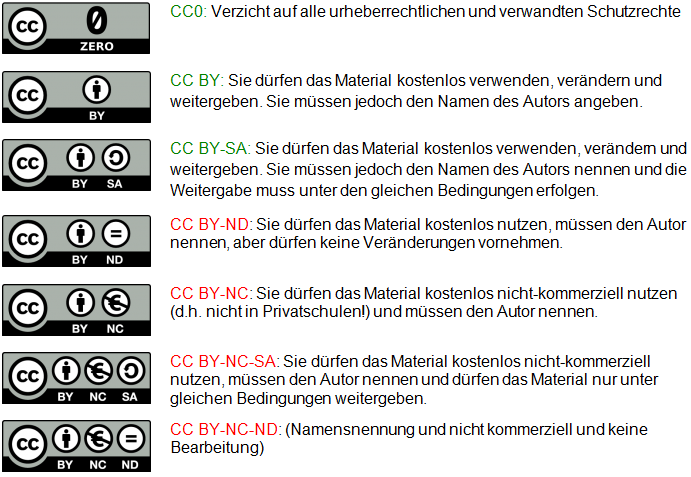 Unterscheidung: 
Geschützter Rahmen des Schulhauses und Veröffentlichung z.B. im Internet!
Die sechs Lizenzen (plus CC Zero) von Jöran Muuß-Merholz unter CC BY SA 3.0 für wb-web
Der eigene Unterricht
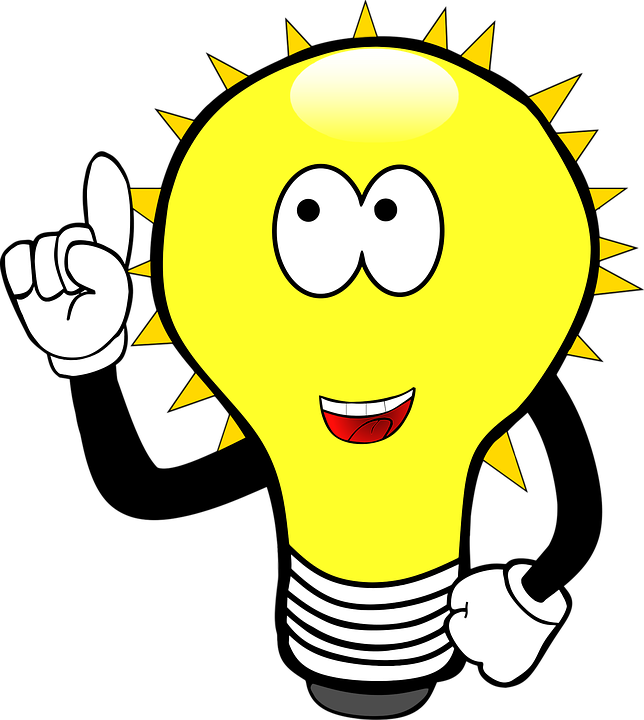 Wo und wie kann ich die MEBIS – Tafel/ das MS Whiteboard einsetzen?
Vielfältige Möglichkeiten
Online, mit dem eigenen MEBIS – Account (Lehrer und Schüler)
Offline mit der Software (Windows und Apple)
Bei GA/PA
Für Referate („Ich habe kein Power-Point!“ oder „Das Internet war kaputt!“, …)
Ersatz des Plakats in Papierform
Speichern der Dateien ist möglich -> Übertragen auf den Lehrer – PC
ABER: Kein Ersatz für PowerPoint!
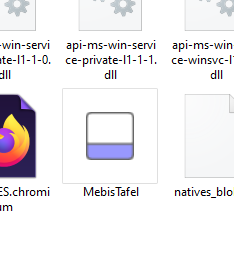 Wie ist die MEBIS – Tafel aufgebaut?
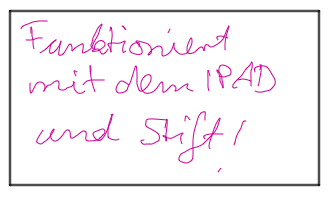 Live - Beispiel
Wie ist die MEBIS – Tafel aufgebaut?
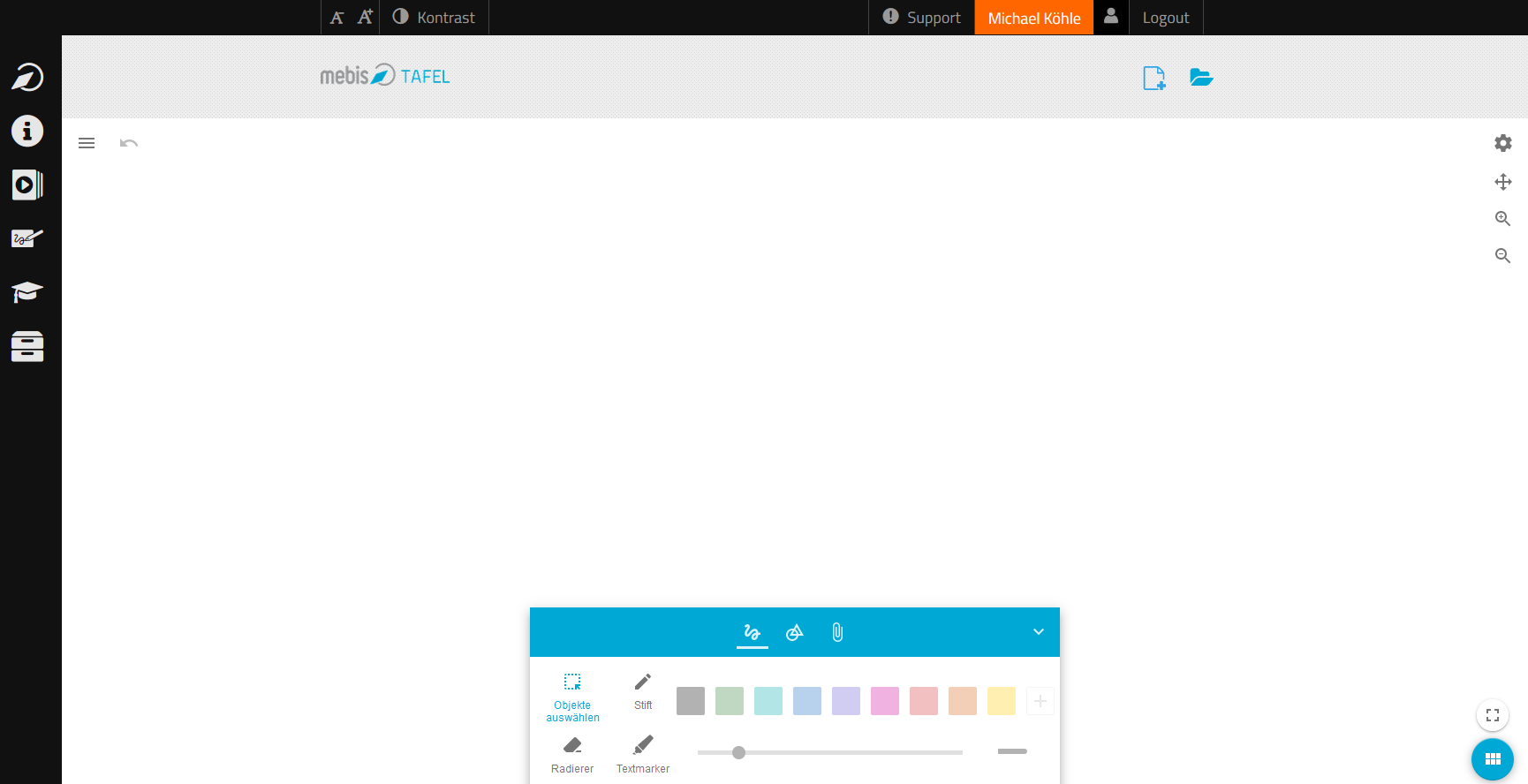 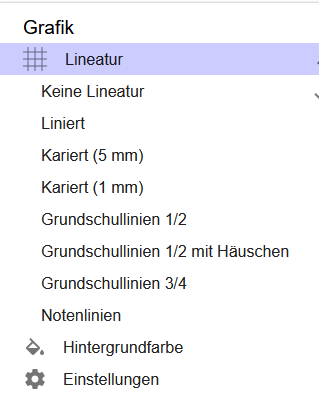 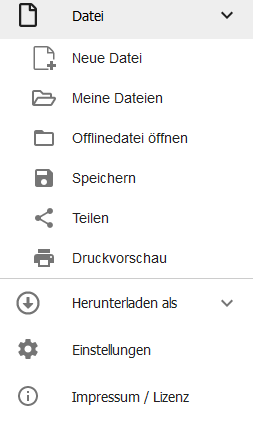 Wie ist die MEBIS – Tafel aufgebaut?
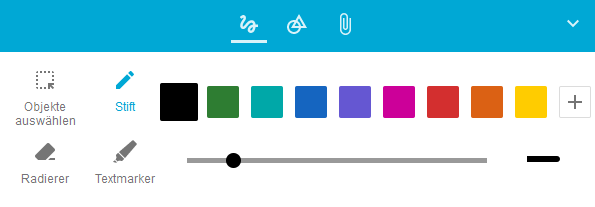 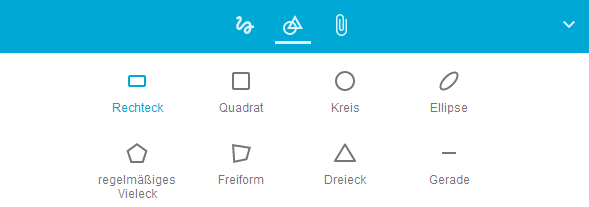 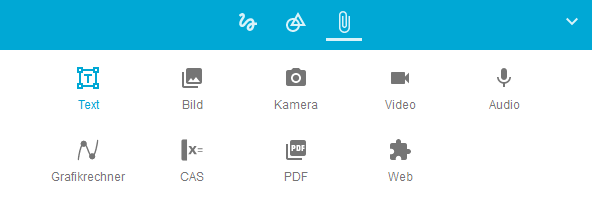 Bekannte „Herausforderungen“ – was mache ich, wenn?
Die Tafel „hängt sich auf“.
Auf eine andere Folie klicken ODER speichern ODER Tafel neu öffnen
Der YouTube – Film startet nicht.
Doppelklick auf den Film
Die Größe passt nicht.
Zoom – Funktion verwenden
Tipp: IMMER im Vollbild-Modus arbeiten!
Das MS – Whiteboard
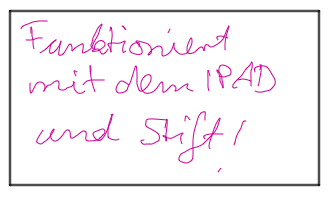 Eine Alternative
Wo gibt es das MS-Whiteboard?
Microsoft Store zum Download
Auch für Apple
Software/PC – Magazine (online)
Aufbau und Funktionen
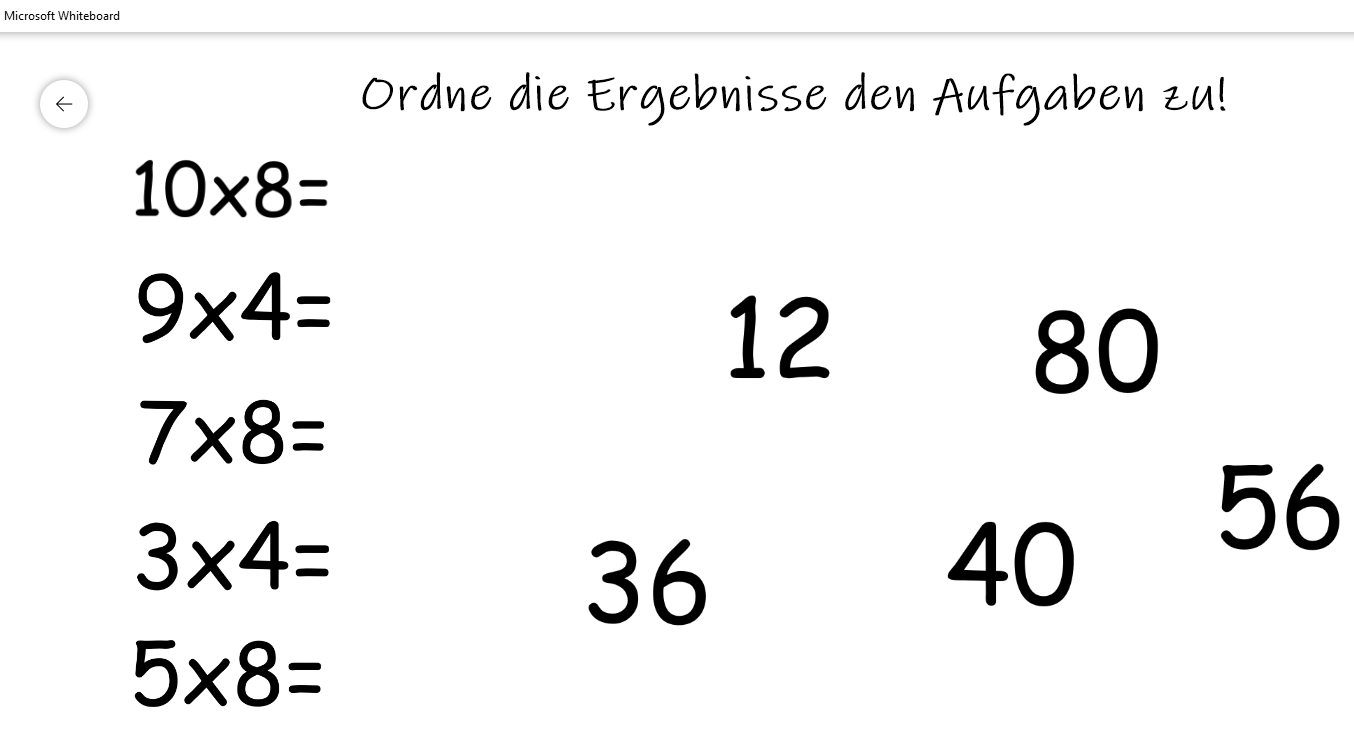 So kann eine Lösung aussehen …
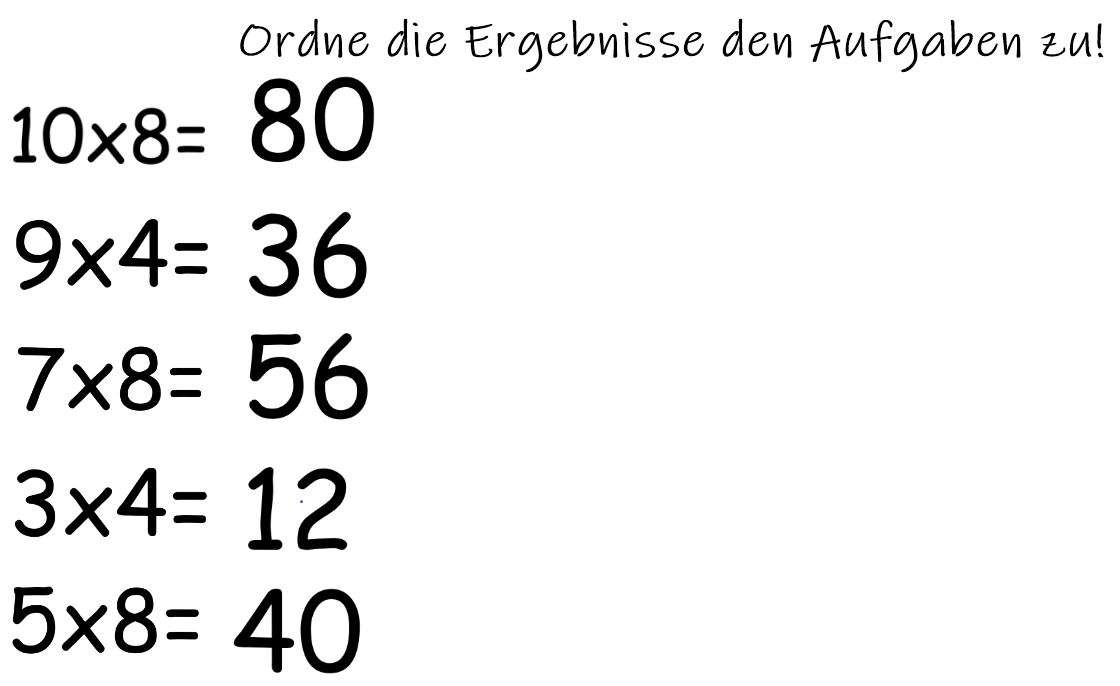 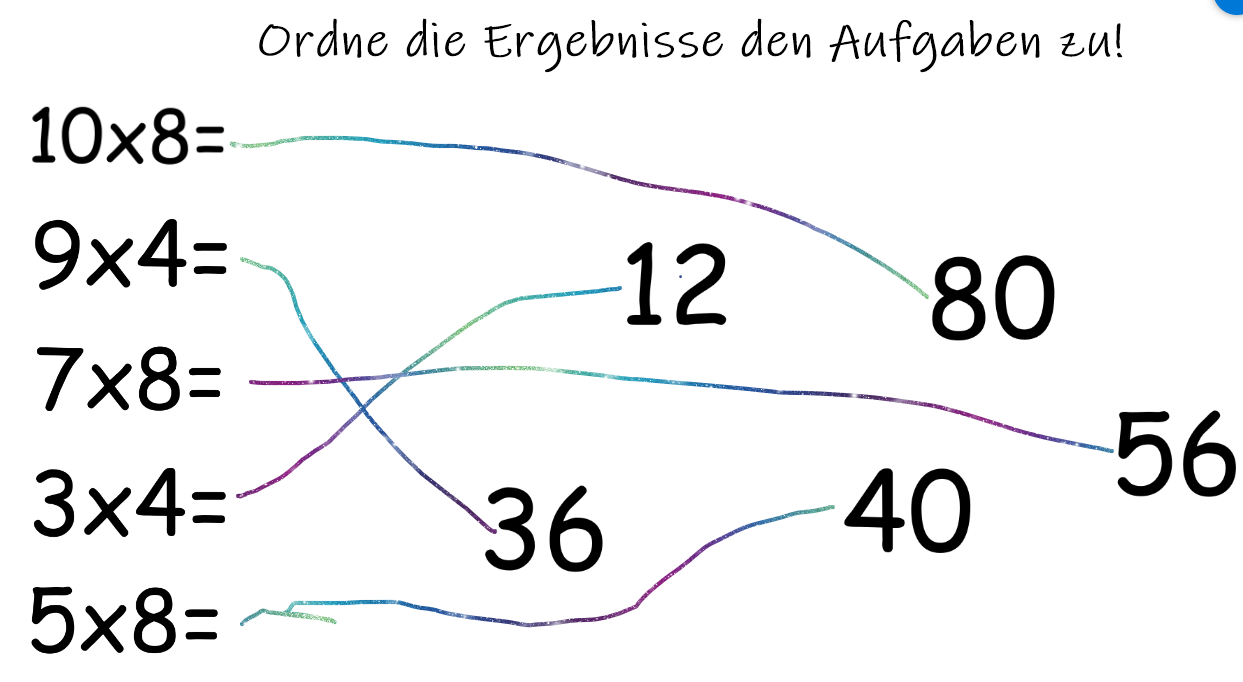 Whiteboard - Sammlung
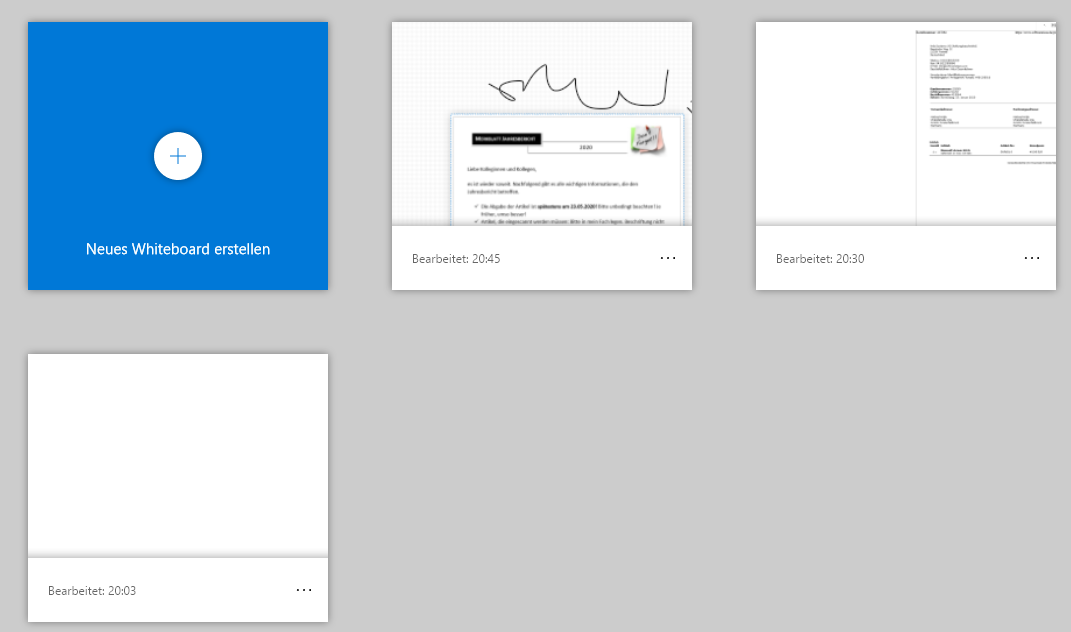 Upload und Anzeigen von Dateien auf dem PC
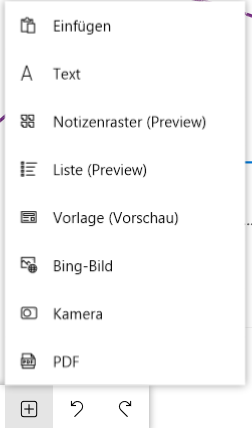 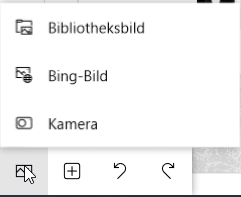 vom PC/ USB laden
aus online - Galerie
Webcam
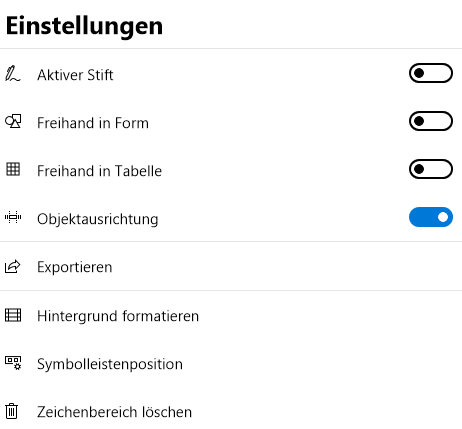 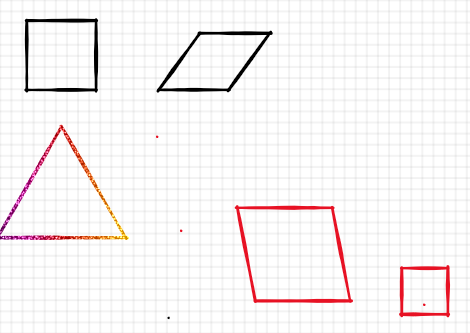 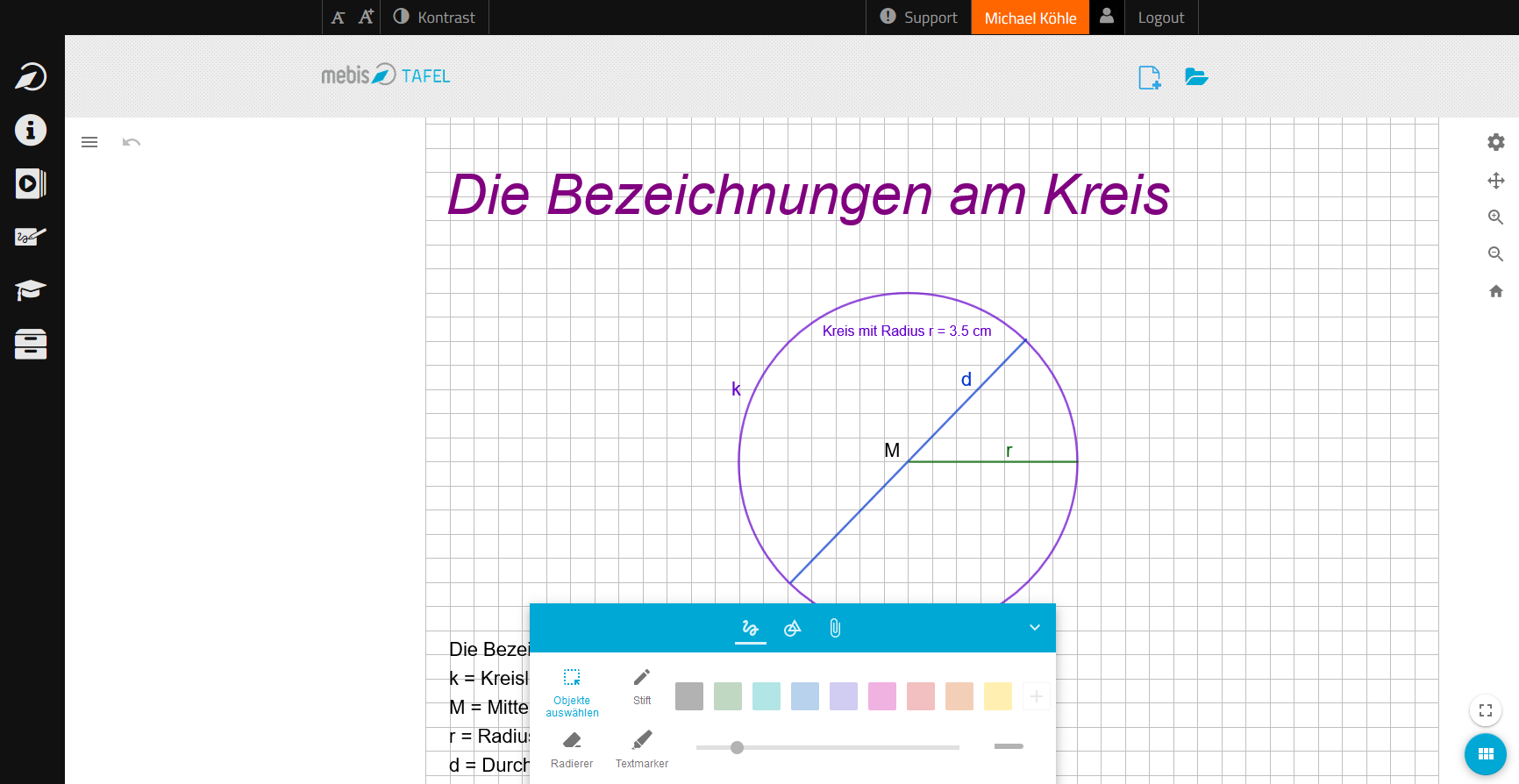 Erste praktische Erfahrungen
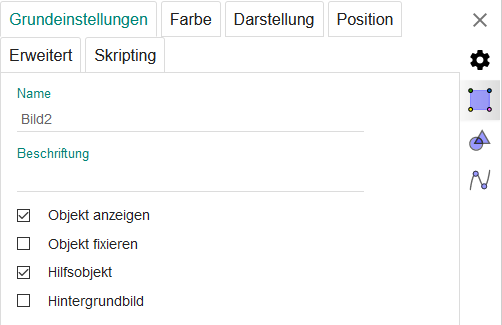 Erstellen einer Unterrichtseinheit
mit der MEBIS – Tafel
oder dem MS - Whiteboard
Reflexion und Abschluss
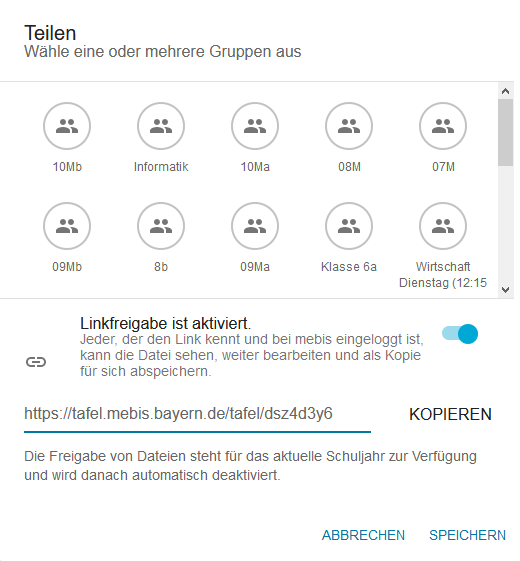 Druck und Teilen möglich
MEBIS – Integration der Klassen -> Wunsch des KMs
MEBIS – Nutzung von allen Lehrkräften wünschenswert
Beachtung der rechtlichen Rahmenbedingungen
Gilt nur für die MEBIS – Tafel!
Viel Erfolg bei der Arbeit mit der MEBIS – Tafel und dem MS - Whiteboard!